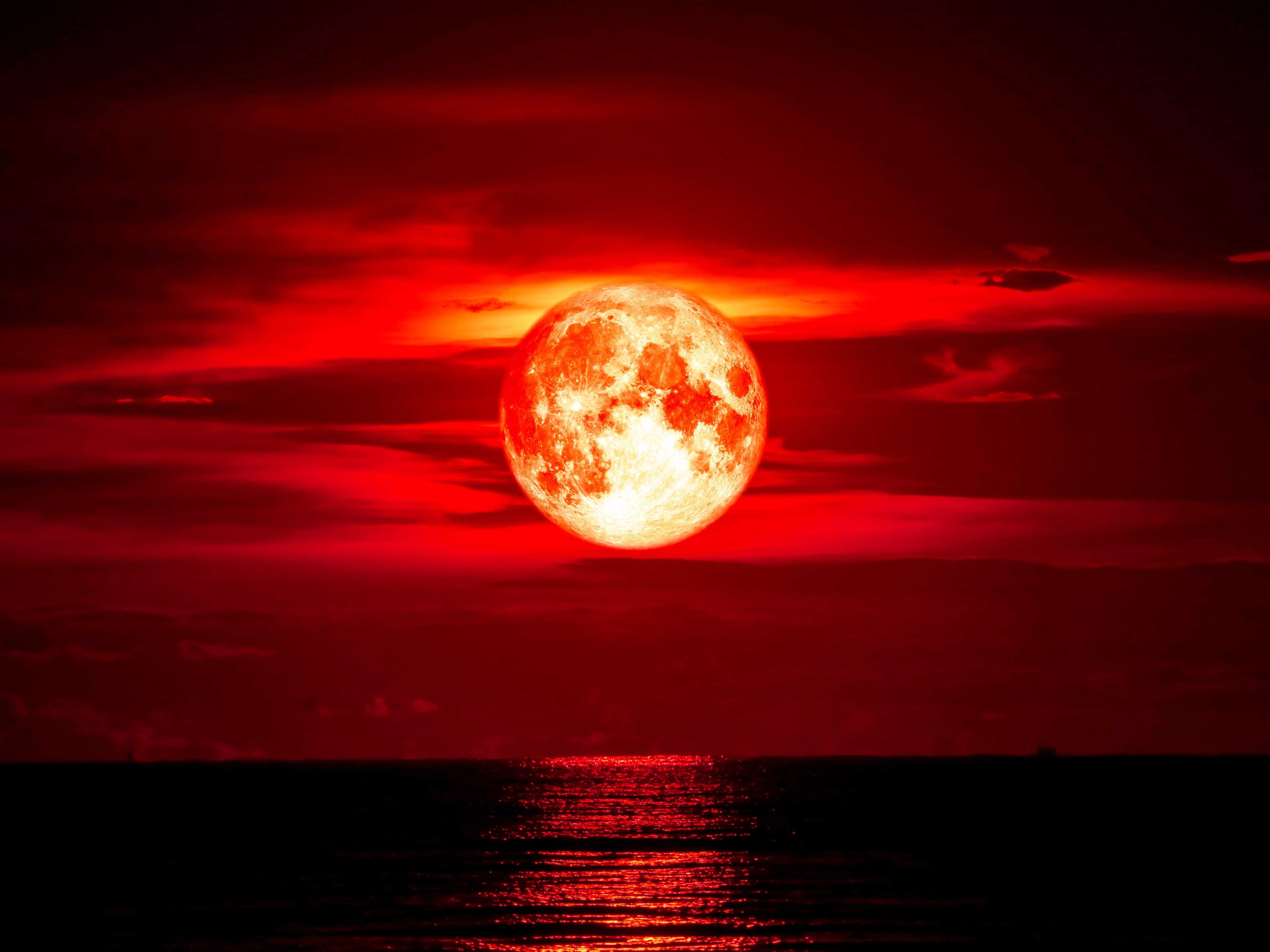 Tabiiy fanlar
2-sinf
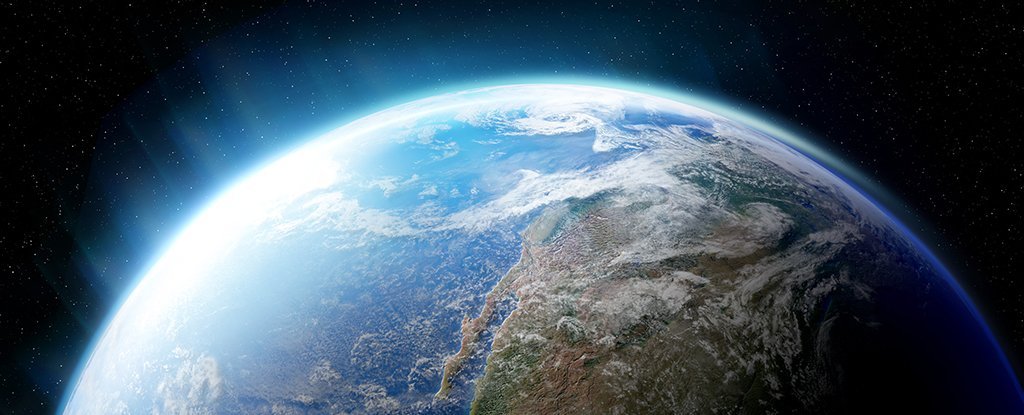 9-BOB YUZASIDAN TOPSHIRIQLAR
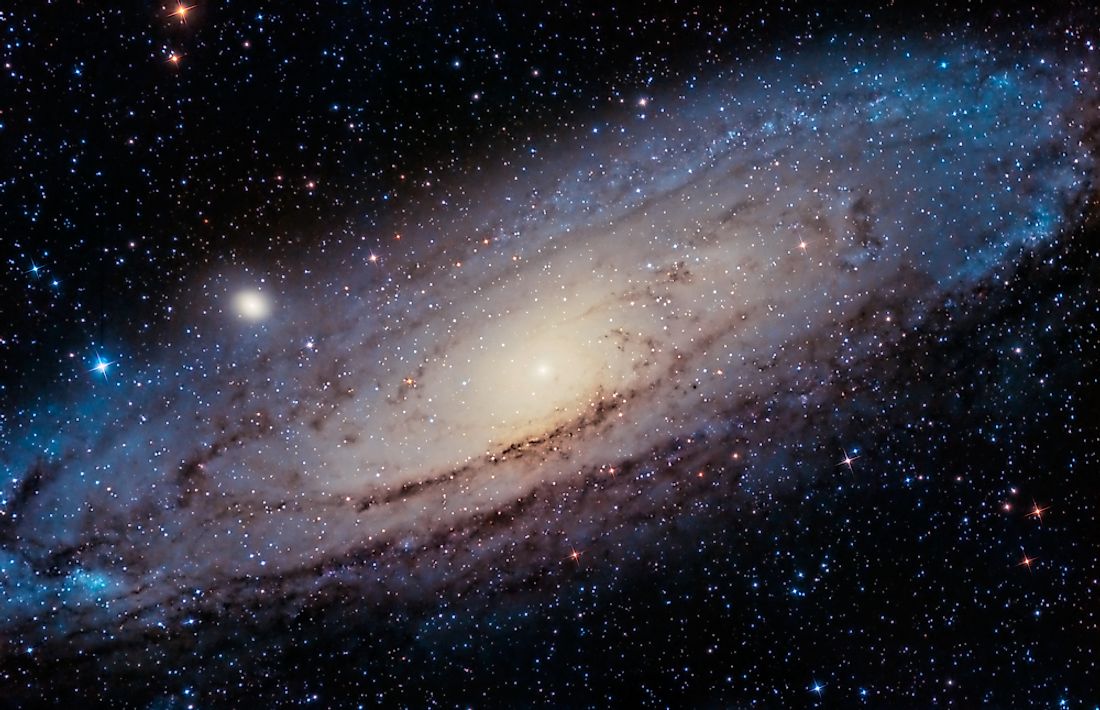 1. Yerga eng yaqin yulduzni ko‘rsating.
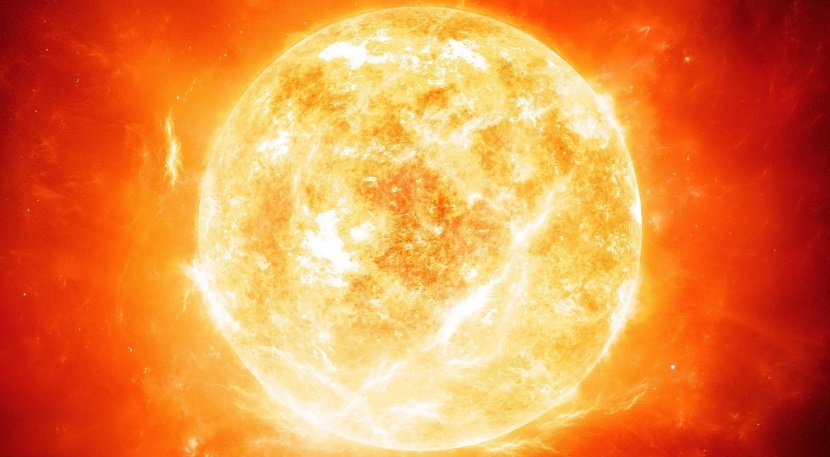 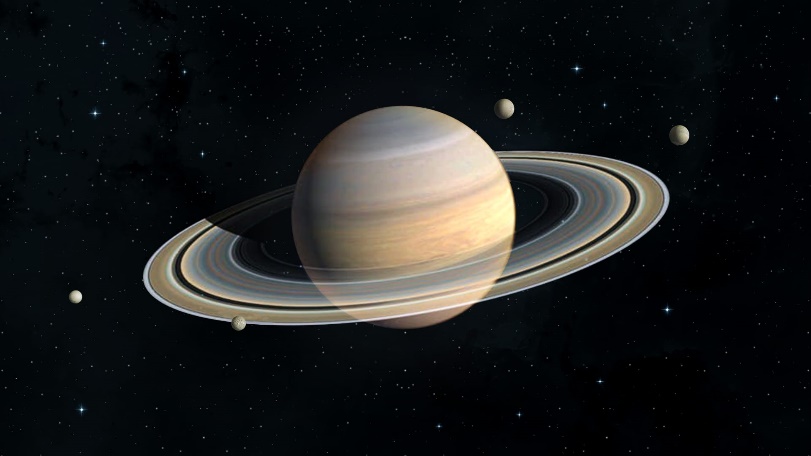 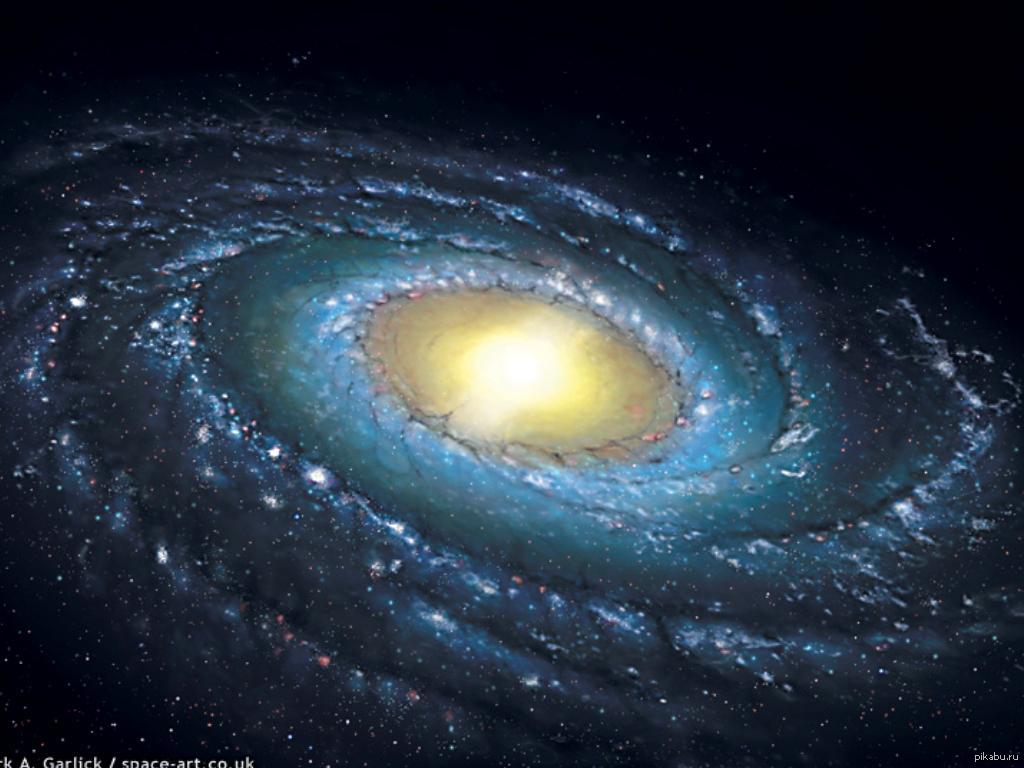 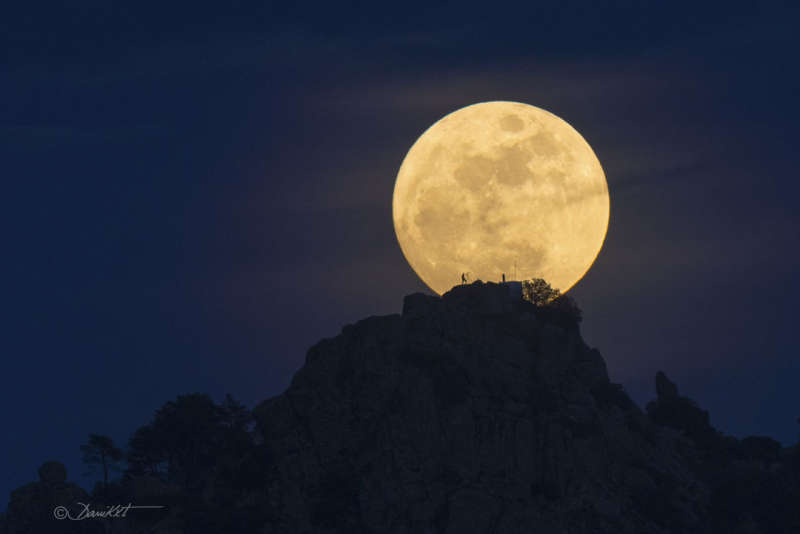 2. Qaysi rasmda yangi oy tasvirlangan?
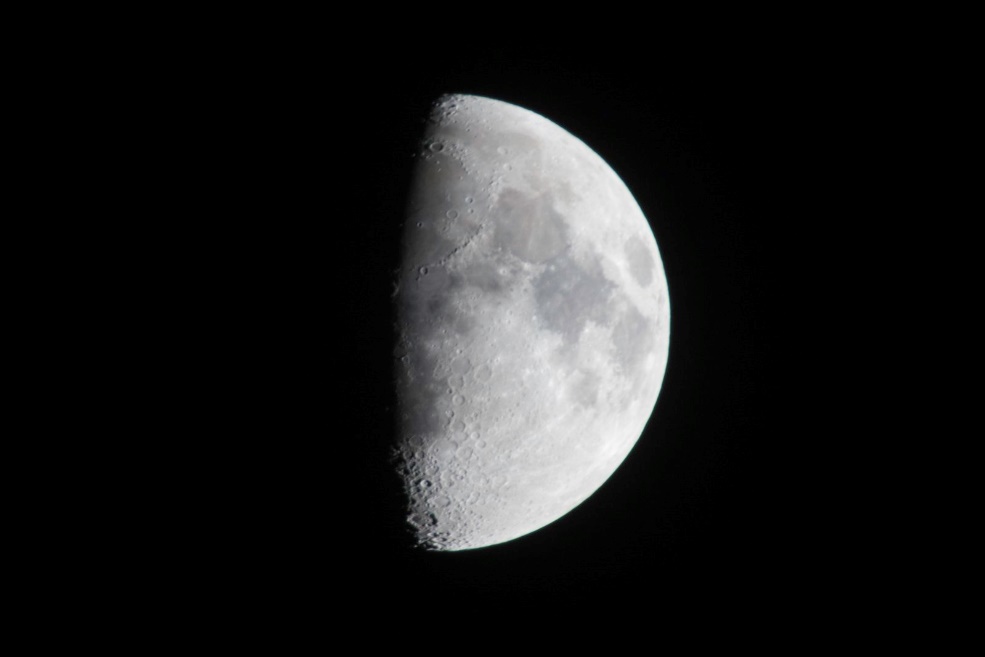 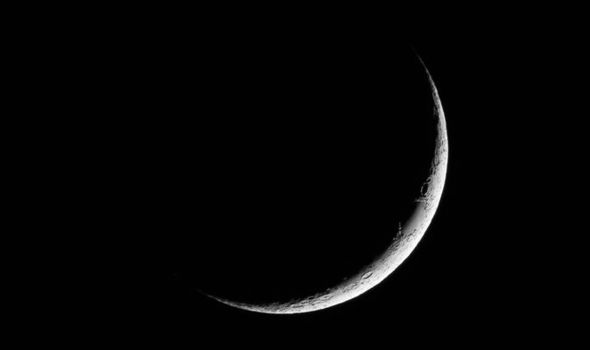 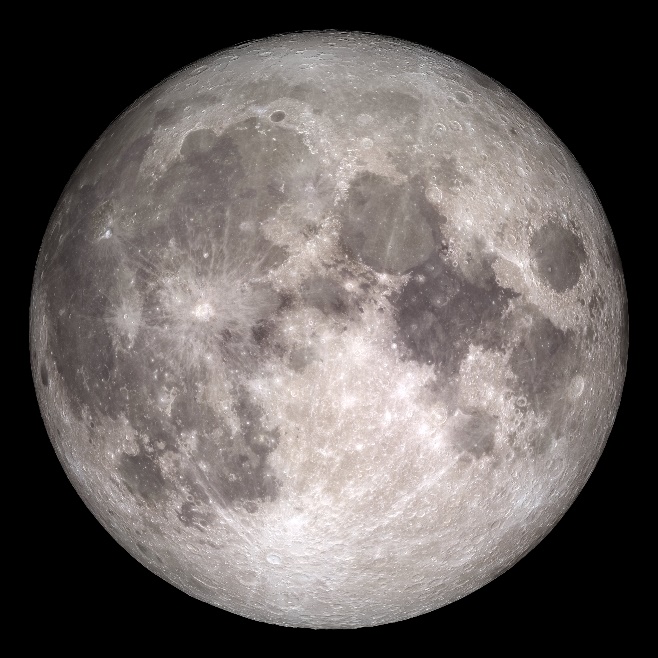 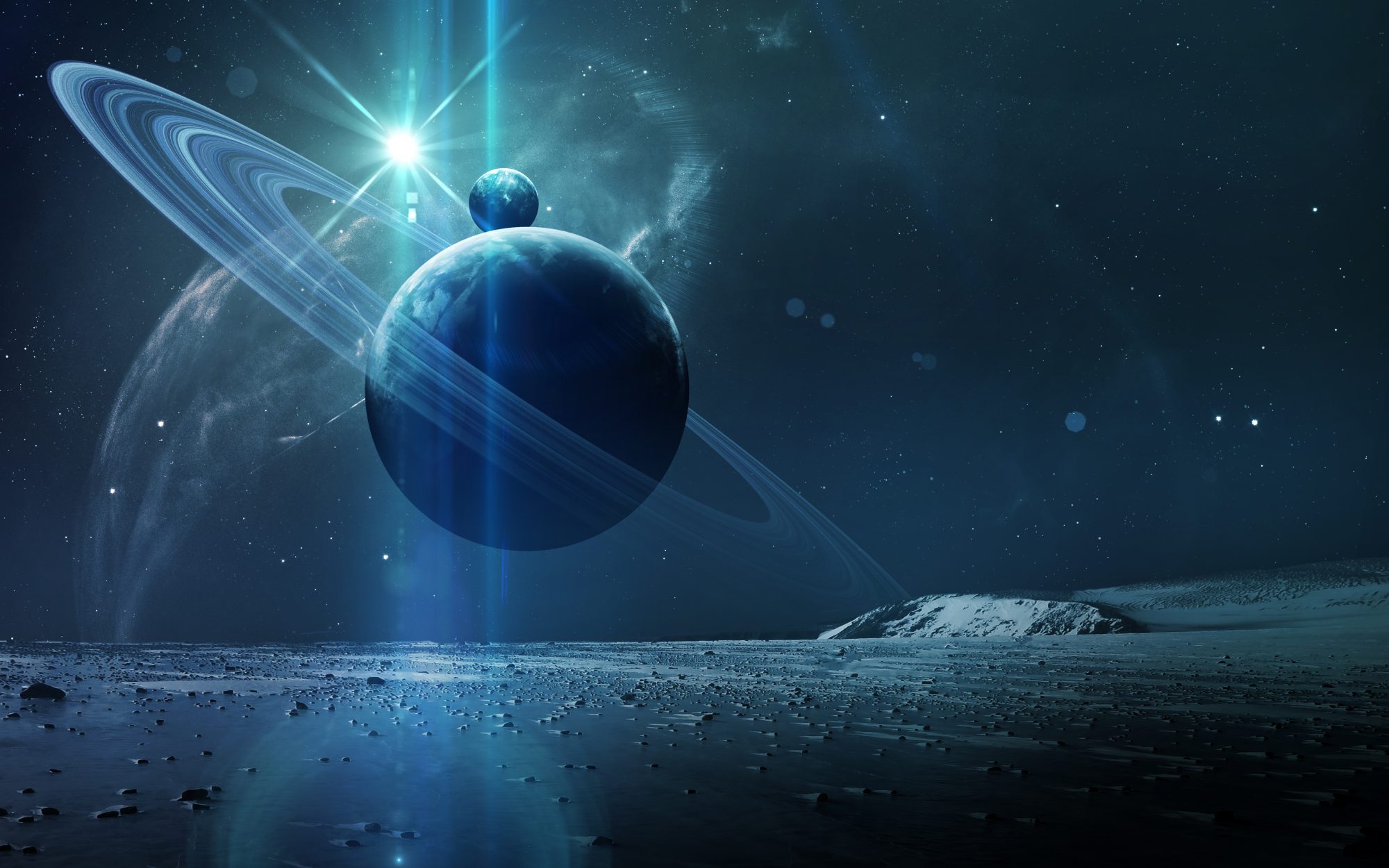 3. Yerning tabiiy yo‘ldoshi qaysi rasmda ko‘rsatilgan?
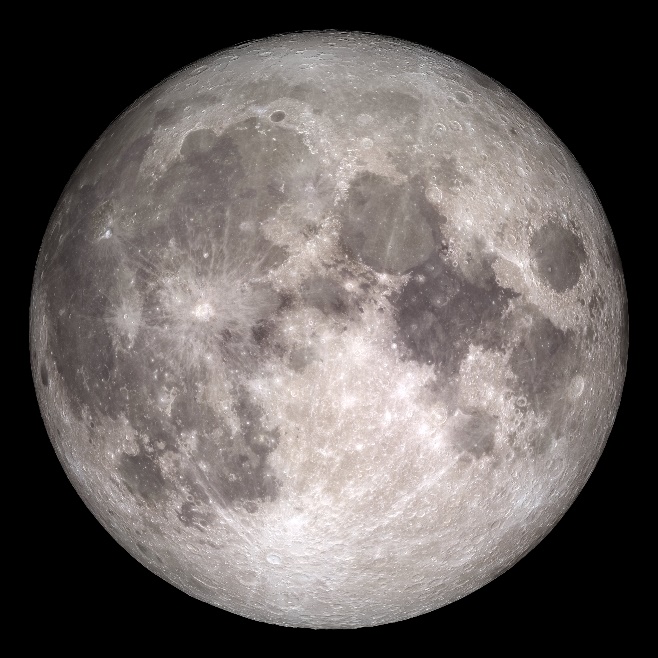 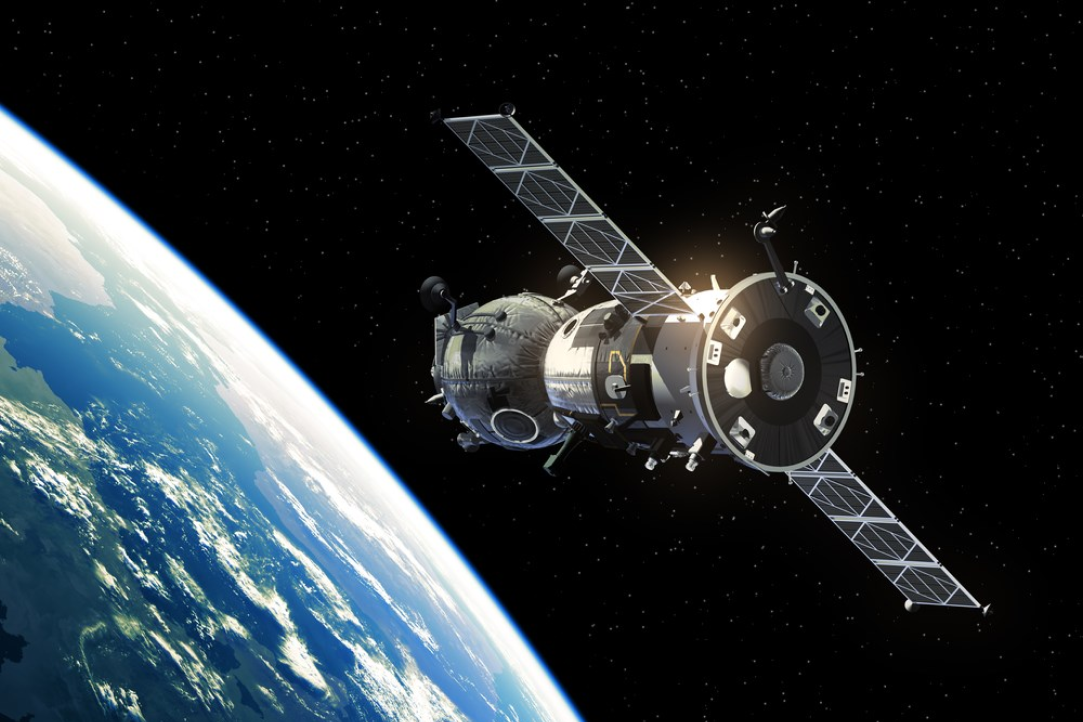 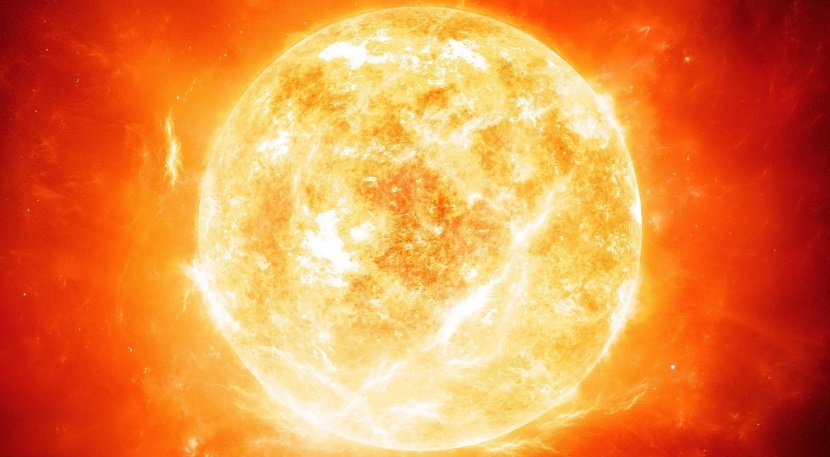 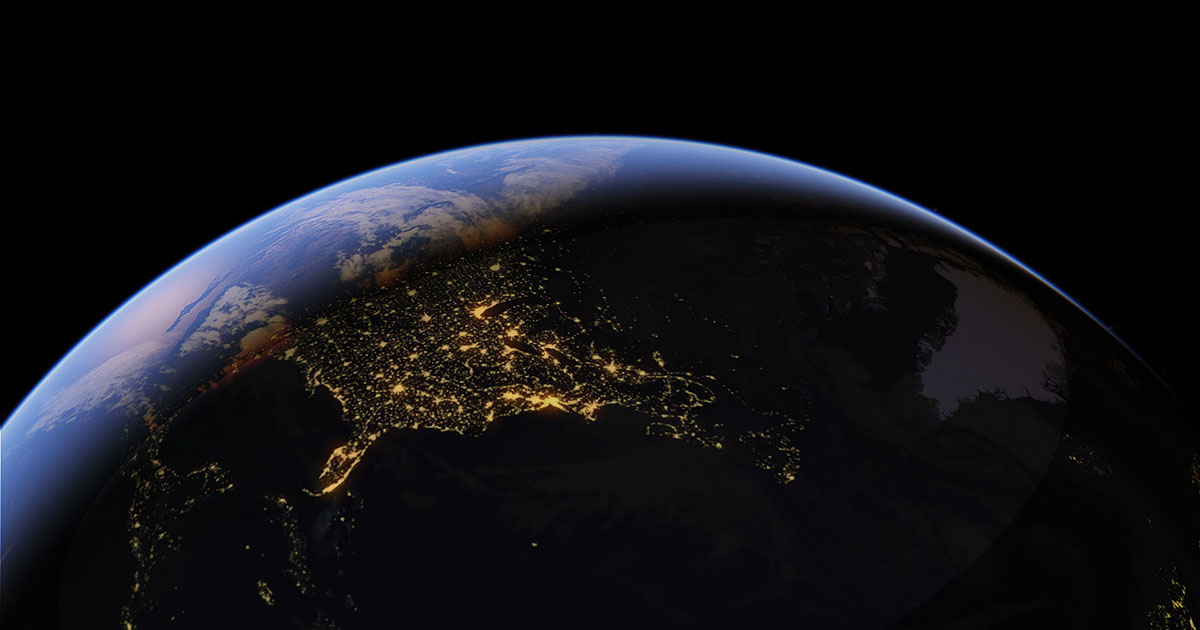 4. Yer o‘z o‘qi atrofida bir marta aylanib chiqishi uchun qancha vaqt kerak bo‘ladi?
27 soat                b) 31 soat

c) 24 soat                d) 28 soat
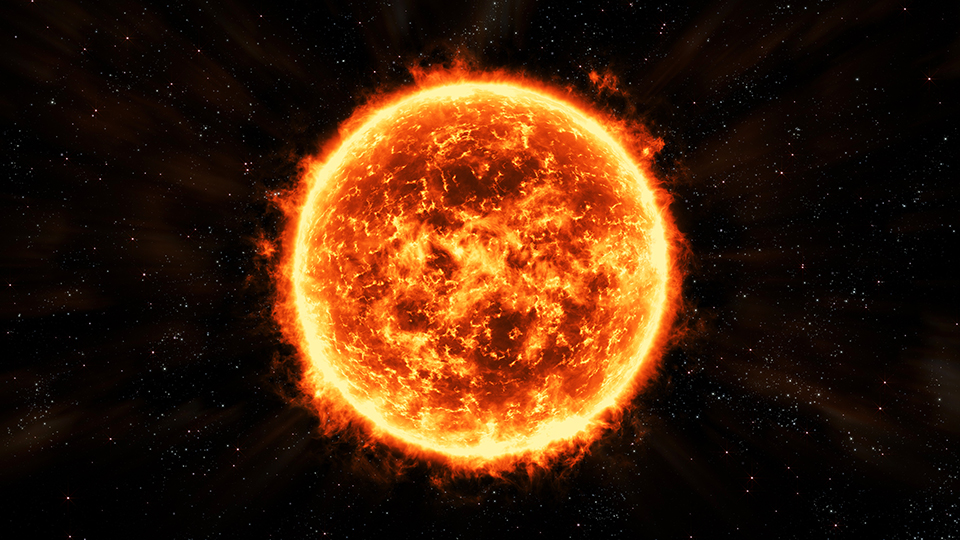 5. Ko‘rsatilgan sayyoralarning qaysi birida hayot mavjud?
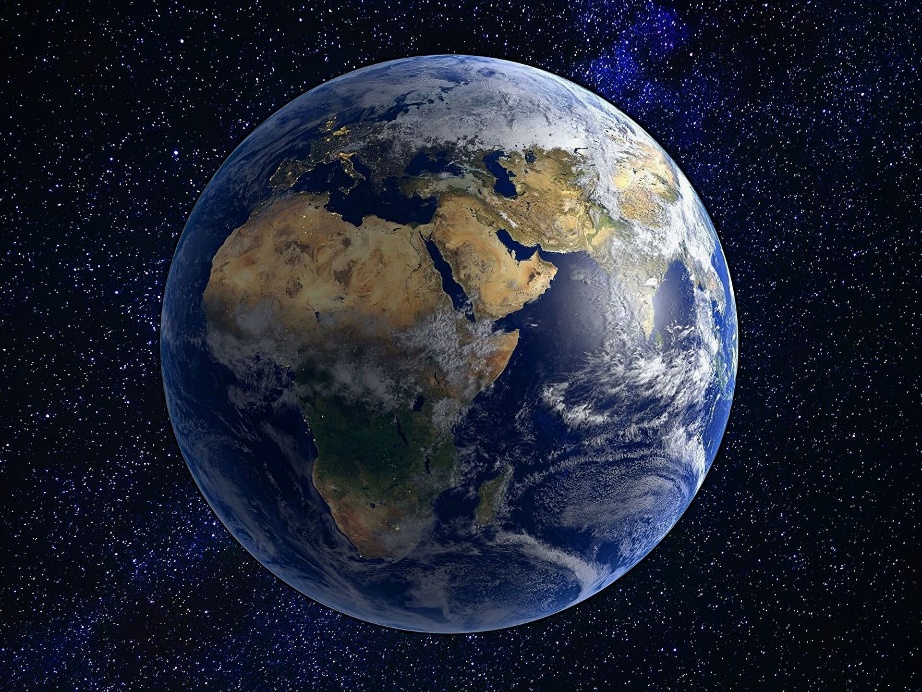 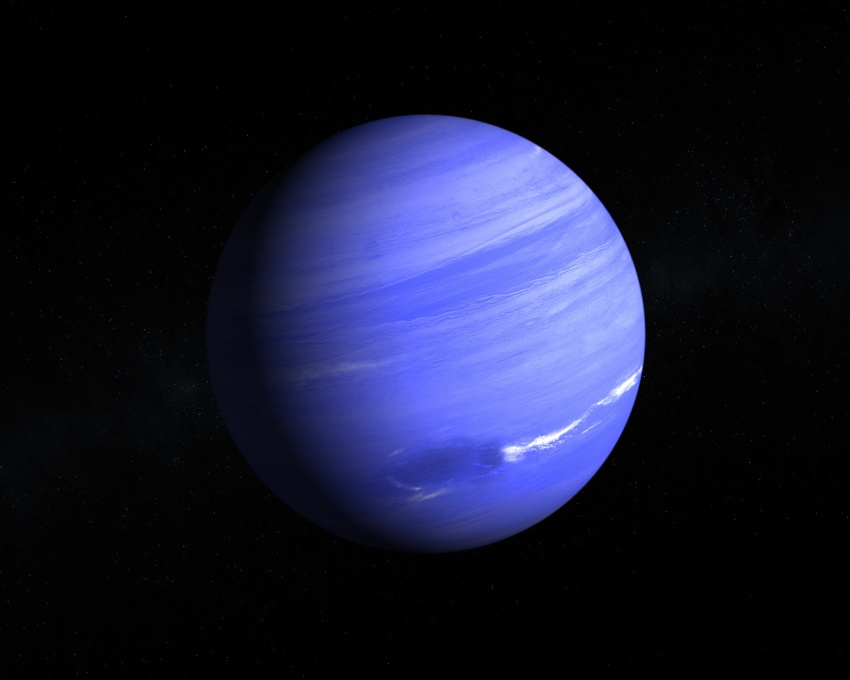 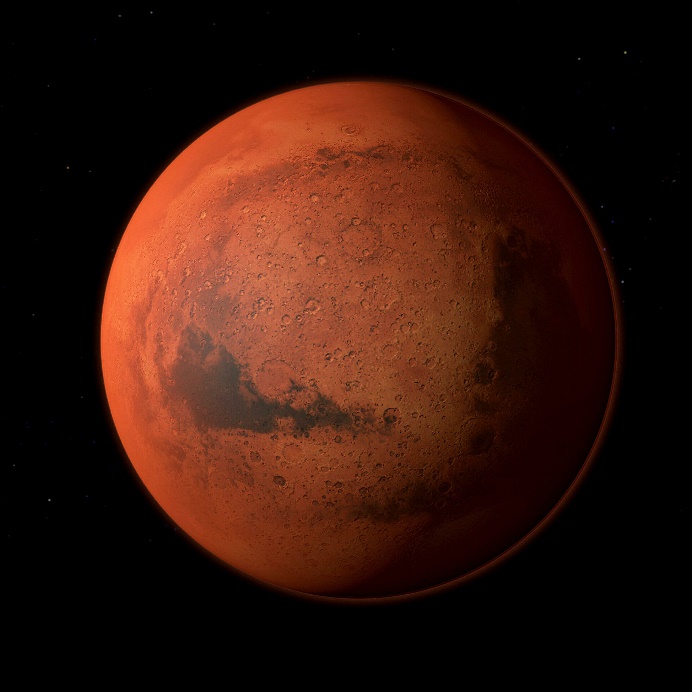 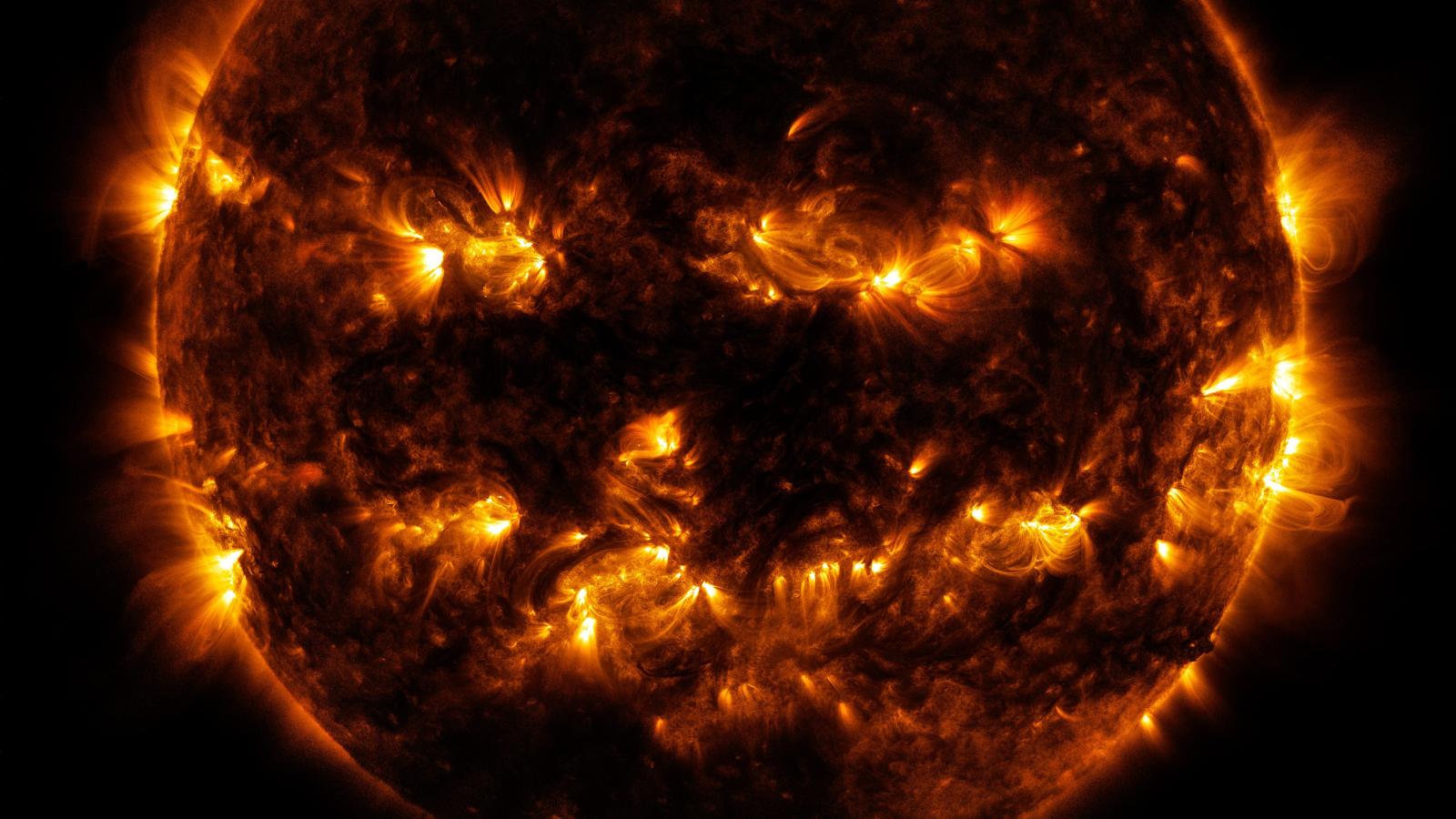 E’tiboringiz uchun 
rahmat!